令和6年度 物見山スワンの家利用者家族等アンケート結果
全１7名のご家族の内、14件の回答がありました。
ご協力いただきありがとうございました。
（２）事業所での本人の暮らしぶりや健康状態、金銭管理、職員の異動について、ご家族に報告がありますか？
（１）職員はご家族の困っていること、不安、求めていること等の話をよく聞いていますか？
（３）職員は、ご本人の介護計画をご家族にわかりやすく説明し、一緒に内容に関する話し合いをしていますか？
（4）職員は、ご本人の思いや願い、要望等をわかってくれていると思いますか？
（５）職員はご本人のその時々の状況や要望に合わせて、柔軟な対応をしていますか？
（６）事業所のサービスを利用することで、ご本人の生き生きとした表情や姿が見られるようになりましたか？
（７）ご本人は、職員に支援されながら、戸外の行きたいところへ出かけていますか？
（８）事業所のサービスを受けいて、健康面や医療面、安全面について心配な点はないですか？
（９）事業所は、ご家族が気軽に訪ねていきやすい雰囲気ですか？
（10）ご家族から見て職員は生き生き働いているように見えますか？
（11）ご家族から見てご本人は今のサービスに満足していると思いますか？
（12）ご家族は、今のサービスに満足していますか？
●事業所の良い点、優れている点などを自由にお書きください
・写真を見ることで母の様子がわかって良かった
・本人の認知症が進み混乱しており私も戸惑いましたが、相談に乗ってもらってよかった。
・スタッフの手厚いサポート、面会に行ったときに家族の名前をスタッフの方が覚えていてくれる。
・利用者の表情や体重の回復、常に清潔に保たれているのを見てスタッフの方々の手厚い介護が想像できる。
・皆さんよく病気の特性を勉強されていて面倒をみてもらっている。
・身体の変化に対応してハード、ソフト面で配慮してもらい感謝している。
●事業所に改善してほしい点気になる点などご自由にお書きください

・ＬＩＮＥのやり取りで今まで以上にスムーズに連絡が取れるようになると思う
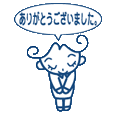 まとめ
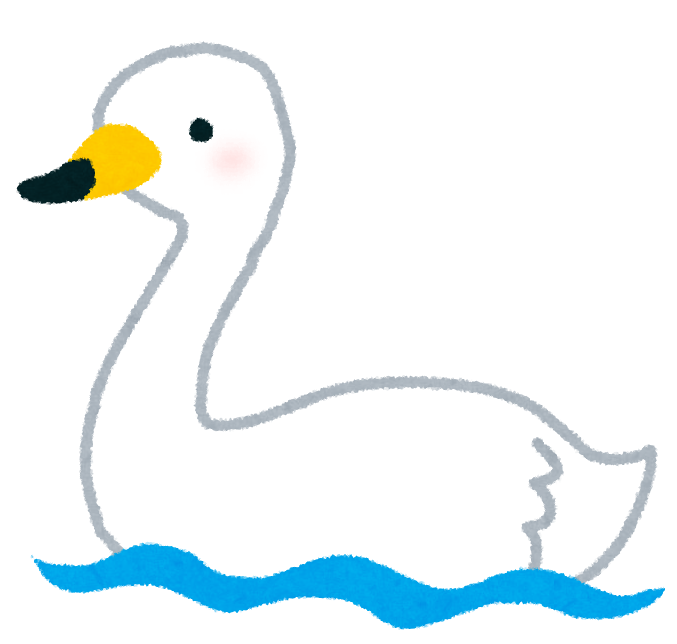 今年も家族アンケートにご回答いただきありがとうございました。
職員対応やサービス内容については、不満、苦情はありませんでした。
良い意見をたくさんいただき、今後も継続できるように意欲を高めていきたいです。
室内で過ごす時間が多いので、負担のない程度で戸外に出る機会を増やすことを目標にしていきたいです。
ホーム中の様子がもっとわかるよう、ご家族の希望に応じて交流を増やしていきたいです。
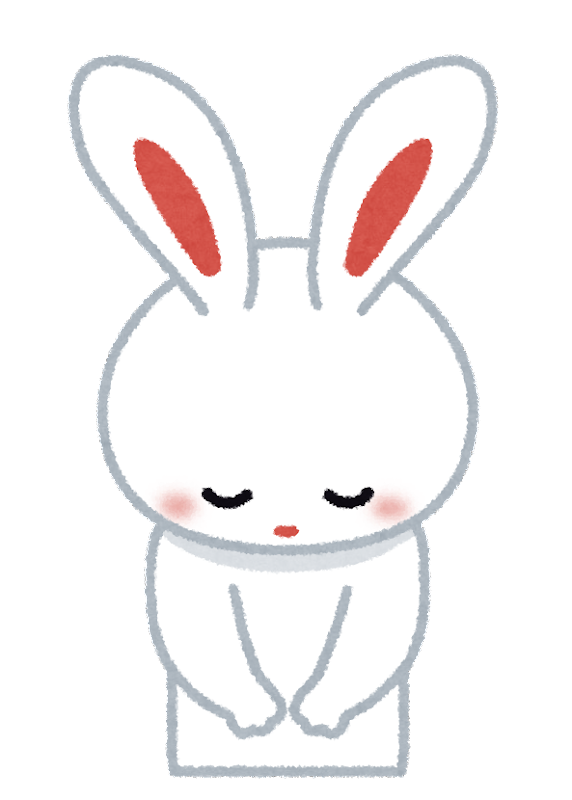